Snow Cover Fraction Mapping from Optical Sensors
Carlo Marin, Eurac Research, Bolzano, Italy
Agenda
Introduction and Definition of Fractional Snow Cover Area
SoA methods for SCF detection
Spectral variability in real scenarios
Non-linear machine learning unmixing for complex mountains areas 
Examples of real SCF detection in the Alps
Introduction: Snow Cover Fraction (SCF)
Image domain
Contour lines
Catchment
Introduction: Snow Cover Fraction (SCF)
Image domain
Image domain
Contour lines
Contour lines
Snow
Snow
Snow-free
Snow-free
Catchment
Catchment
*Selkowitz, D.J.; Forster, R.R.; Caldwell, M.K. Prevalence of Pure Versus Mixed Snow Cover Pixels across Spatial Resolutions in Alpine Environments. Remote Sens. 2014, 6, 12478-12508. https://doi.org/10.3390/rs61212478
Introduction: Snow Cover Fraction (SCF)
REFERENCE
Image domain
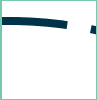 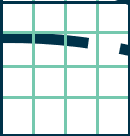 Contour lines
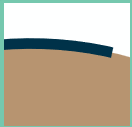 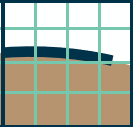 reflectance
reflectance
reflectance
SPECTRAL  MIXING
Catchment
λ
λ
λ
Snow
Snow-free
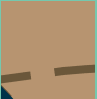 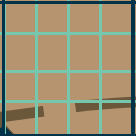 The observed spectral signature is the composition, or “mix”, of the individual “pure” spectra of snow and snow free.
There is a relationship between SCF and the observed radiance.
SoA: Unmixing methods for SCF detection
Regressions on the NDSI e.g., [1] [2]:
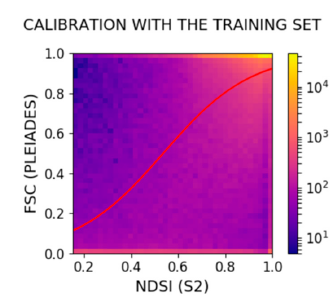 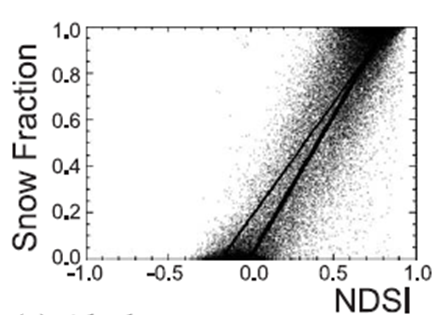 [1] Salomonson, Vincent V., and I. Appel. "Estimating fractional snow cover from MODIS using the normalized difference snow index." Remote sensing of environment 89.3 (2004): 351-360.
[2] Gascoin, S.; Barrou Dumont, Z.; Deschamps-Berger, C.; Marti, F.; Salgues, G.; López-Moreno, J.I.; Revuelto, J.; Michon, T.; Schattan, P.; Hagolle, O. Estimating Fractional Snow Cover in Open Terrain from Sentinel-2 Using the Normalized Difference Snow Index. Remote Sens. 2020, 12, 2904. https://doi.org/10.3390/rs12182904
SoA: Unmixing methods for SCF detection
Linear unmixing e.g., [1]
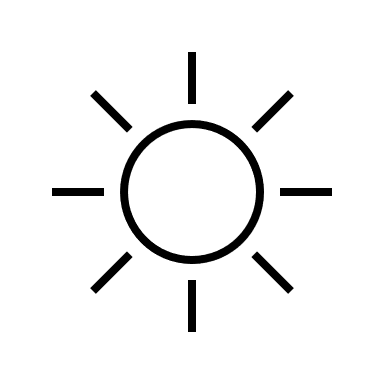 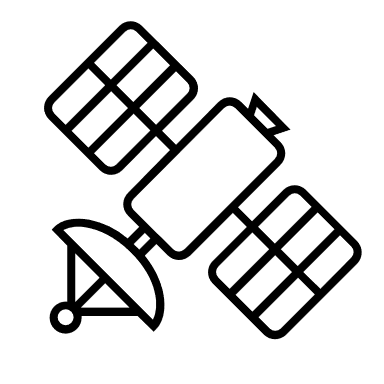 snow
Snow-free
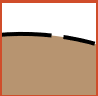 reflectance
reflectance
reflectance
λ
λ
λ
[1] N. Keshava and J. F. Mustard, "Spectral unmixing," in IEEE Signal Processing Magazine, vol. 19, no. 1, pp. 44-57, Jan. 2002, doi: 10.1109/79.974727.
SoA: Unmixing methods for SCF detection
Number of endmembers
Observed reflectance [Mx1]
Additive noise [Mx1]
Abundance
Endmembers matrix [MxN]
Spectral Variability: Atmospheric effects
One of the main sources of spectral variability is atmospheric interference when measuring ground reflectance. 
The light detected by the sensor can come from four sources:
solar radiation directly reflected off the ground;
light directly reflected off the atmosphere into the sensor;
light scattered by the atmosphere and reflected off the ground;
light reflected off surrounding regions on the ground and then scattered before reaching the sensor (adjacency effect).
These effects must be compensated to achieve an accurate characterization of surface reflectance.
Statistical or physical models are generally employed to perform the so-called atmospheric correction (e.g., L2A BoA products).
Bad specification of the model parameter, will produce large errors.
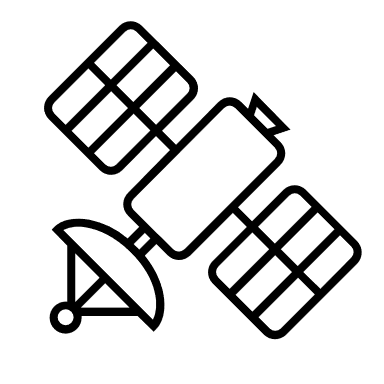 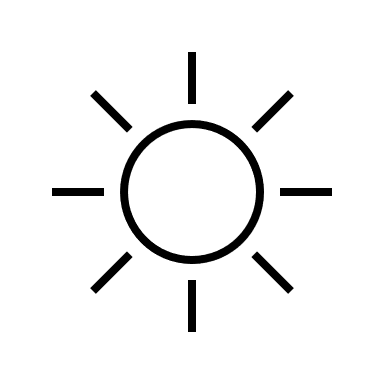 (2)
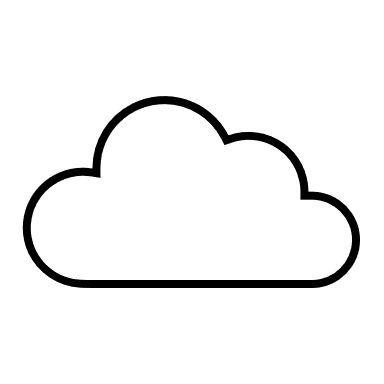 (3)
(4)
(1)
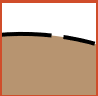 R. A. Borsoi et al., "Spectral Variability in Hyperspectral Data Unmixing: A comprehensive review," in IEEE Geoscience and Remote Sensing Magazine, vol. 9, no. 4, pp. 223-270, Dec. 2021, doi: 10.1109/MGRS.2021.3071158.
Spectral Variability: Illumination and Topography
Another main sources of spectral variability is the varying illumination conditions. 
Illumination changes are mainly due to two effects: 
varying terrain topography, which affects the angles of the incident radiation;
the occlusion of the light source by other objects (leading to shadow).
These effects must be compensated to achieve an accurate characterization of surface reflectance.
Statistical or physical models are generally employed to perform the so-called topographic correction (e.g., L2A BoA products).
Bad specification of the model parameter, will produce large errors.
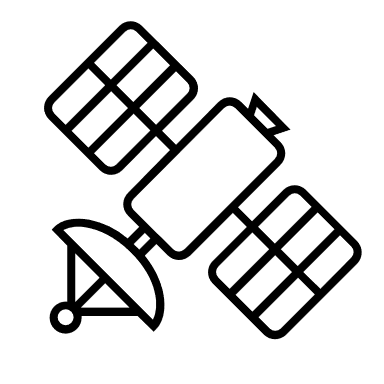 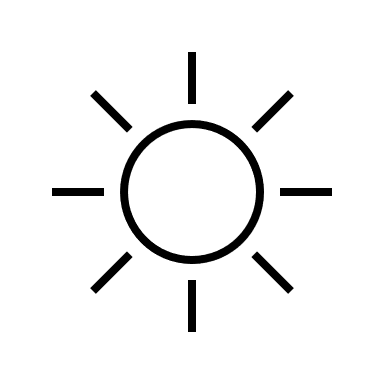 N
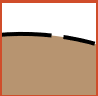 terrain
R. A. Borsoi et al., "Spectral Variability in Hyperspectral Data Unmixing: A comprehensive review," in IEEE Geoscience and Remote Sensing Magazine, vol. 9, no. 4, pp. 223-270, Dec. 2021, doi: 10.1109/MGRS.2021.3071158.
Picard, G., Dumont, M., Lamare, M., Tuzet, F., Larue, F., Pirazzini, R., and Arnaud, L.: Spectral albedo measurements over snow-covered slopes: theory and slope effect corrections, The Cryosphere, 14, 1497–1517, https://doi.org/10.5194/tc-14-1497-2020, 2020.
Spectral Variability: Intrinsic Spectral Variability
Another important source of spectral variability is the intrinsic variation of the pure ground components. 
From the previous lecture (Dr. Di Mauro) we know that sources of intrinsic spectral variations for snow may be:

Snow grain size variations;
Impurities such as algae, mineral dust, black/organic carbon;
Liquid water content variations;

The same is for the many possible different snow-free areas e.g., rock, soil, vegetation, etc.
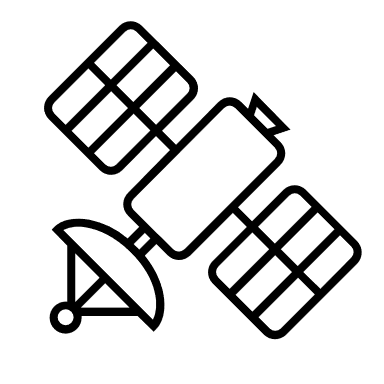 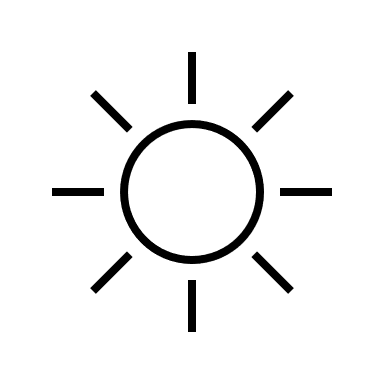 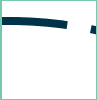 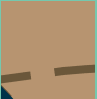 Spectral Variability
Sentinel-2 L1C 01/01/2021
Ambiguities on spectral signature (and NDSI)!
Atmospheric disturbance
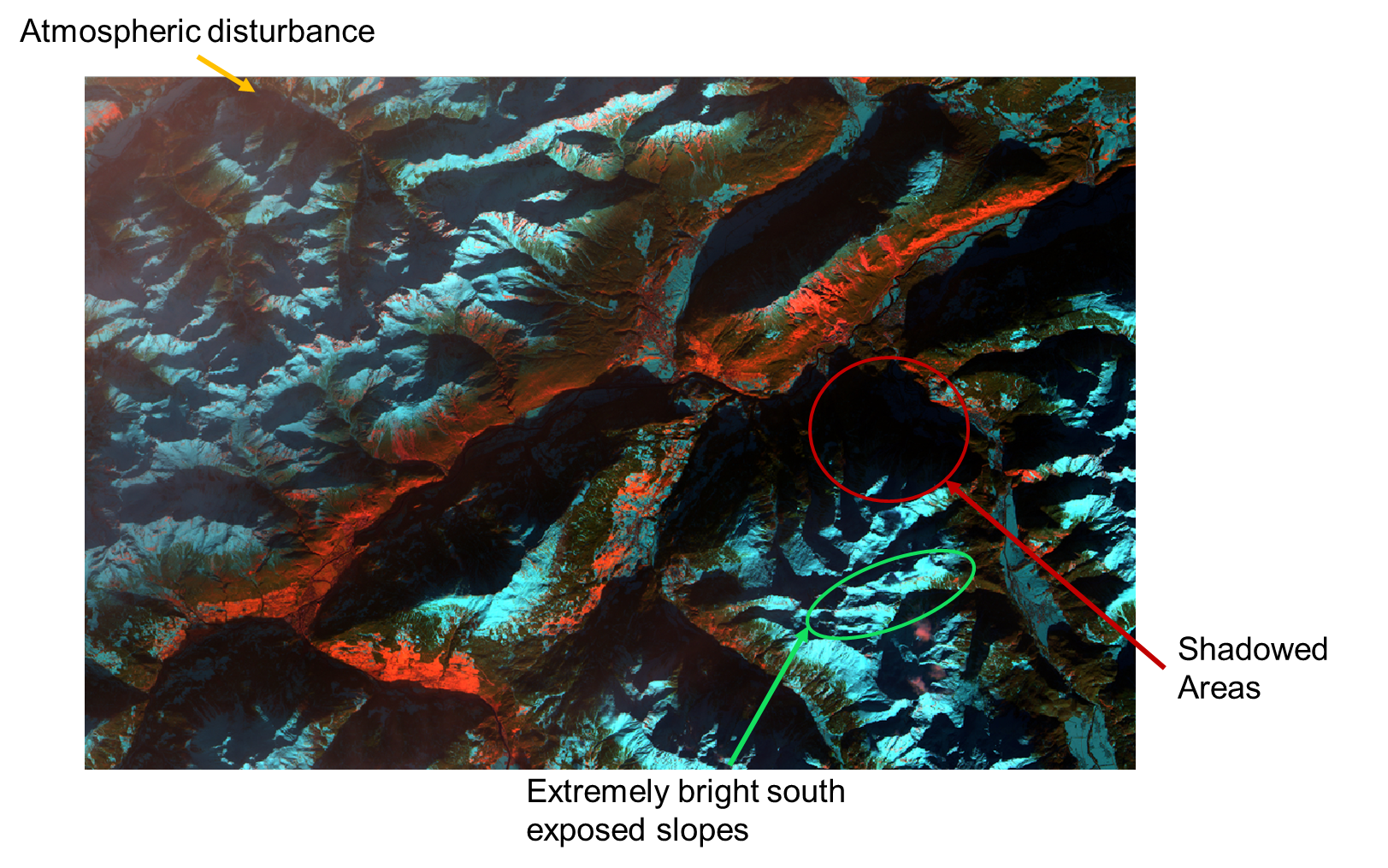 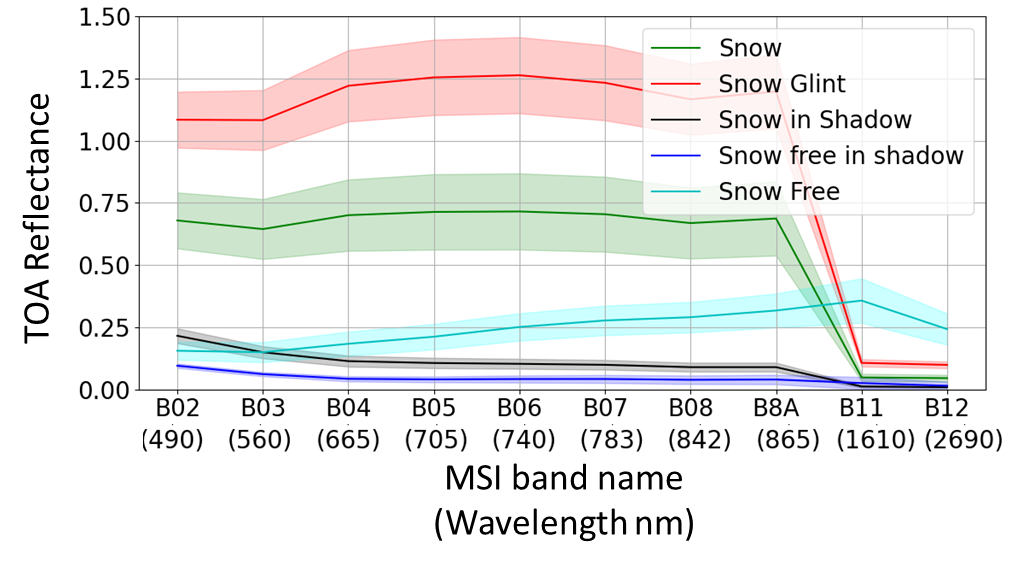 Shadows
Snow glint on south exposed slopes
Spectral Variability
Sentinel-2 L1C 01/01/2021
Sentinel-2 L2A 01/01/2021
Atmospheric disturbance
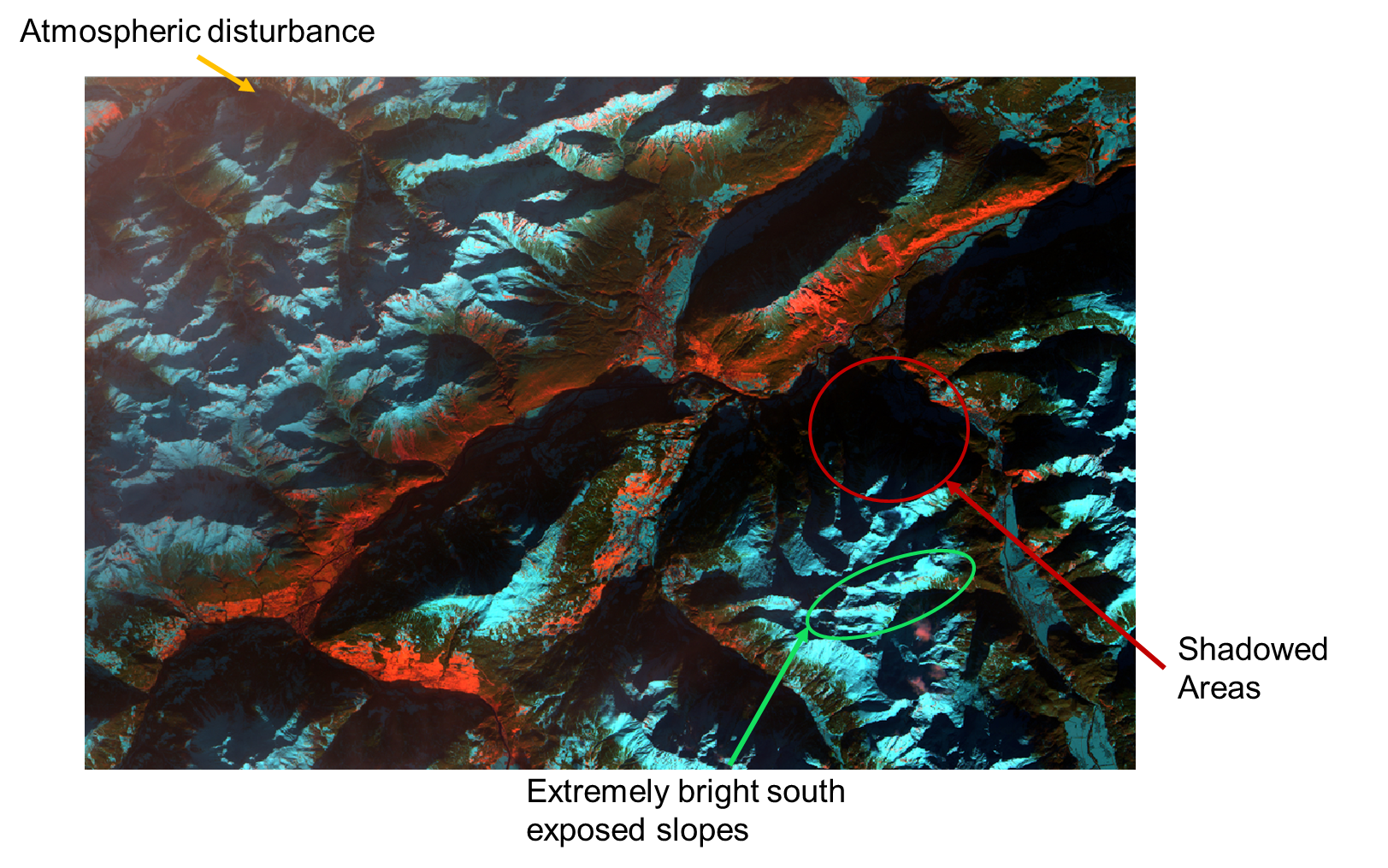 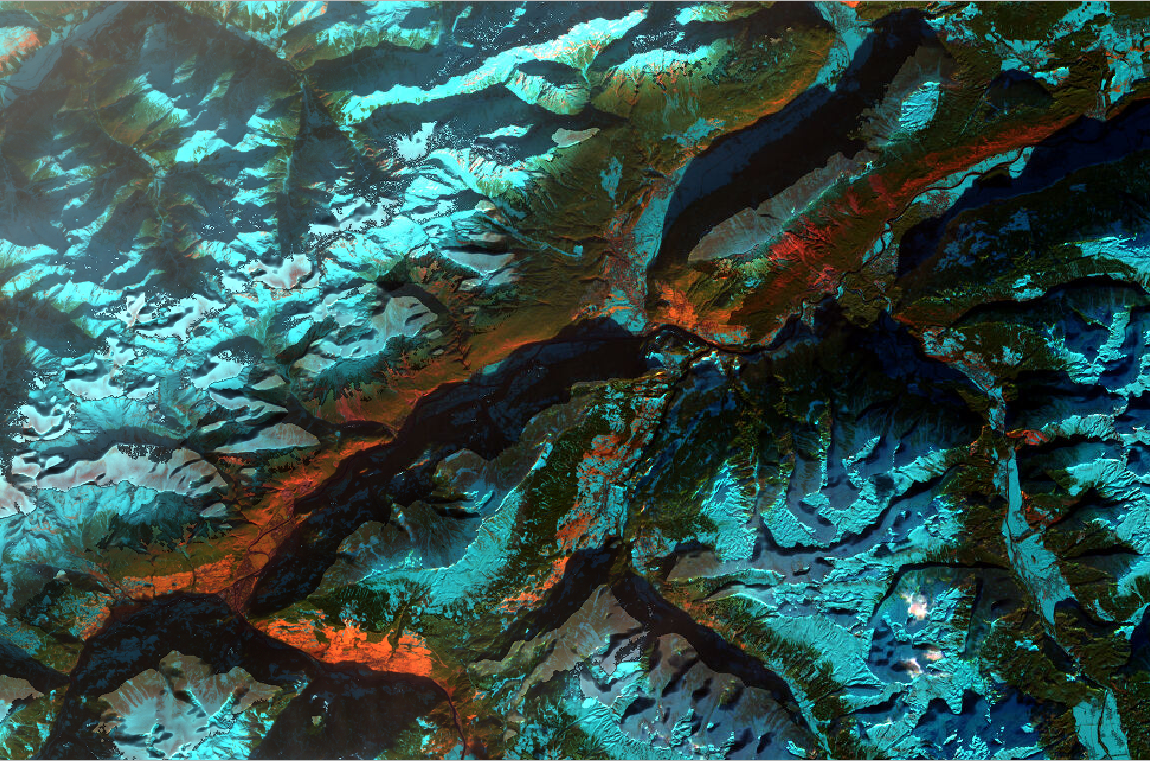 Shadows
Snow glint on south exposed slopes
SoA method for SCF retrieval fail in challenging winter conditions of illumination and atmospheric disturbance
ML Unmixing – Problem Formulation
PROBLEM FORMULATION

Find the decision rule i.e., how to divide 100% snow samples (blue dots) from 100% snow free samples (red dots) using only straight lines.
Unknown
100% SNOW
0% SNOW
Feature j
100% SCF
0% SCF
Feature i
ML Unmixing – Pure and Mixed samples
MIXED PIXEL
100% SNOW
0% SNOW
Feature j
WIDTH
100% SCF
0% SCF
Feature i
ML Unmixing – Maximization of class distance
MIXED PIXEL
100% SNOW
0% SNOW
Feature j
100% SCF
0% SCF
Lagrangian Multipliers
Feature i
ML Unmixing – Maximization of class distance
MIXED PIXEL
100% SNOW
Lagrange multiplier
0% SNOW
Feature j
To be solved with
numerical methods!
100% SCF
0% SCF
Feature i
ML Unmixing procedure – Selection of 𝜸 and 𝜶𝒊
No Snow
Snow
KERNEL
TRICK
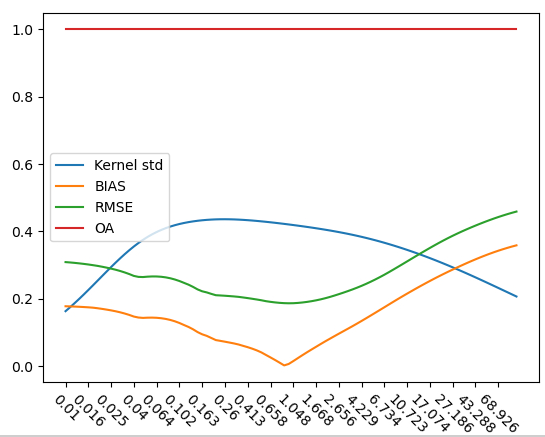 ML Unmixing procedure – SCF estimation
MIXED PIXEL
SNOW
SNOW FREE
Feature j
100% SCF
0% SCF
Feature i
Results: Val Senales - Schnalstal
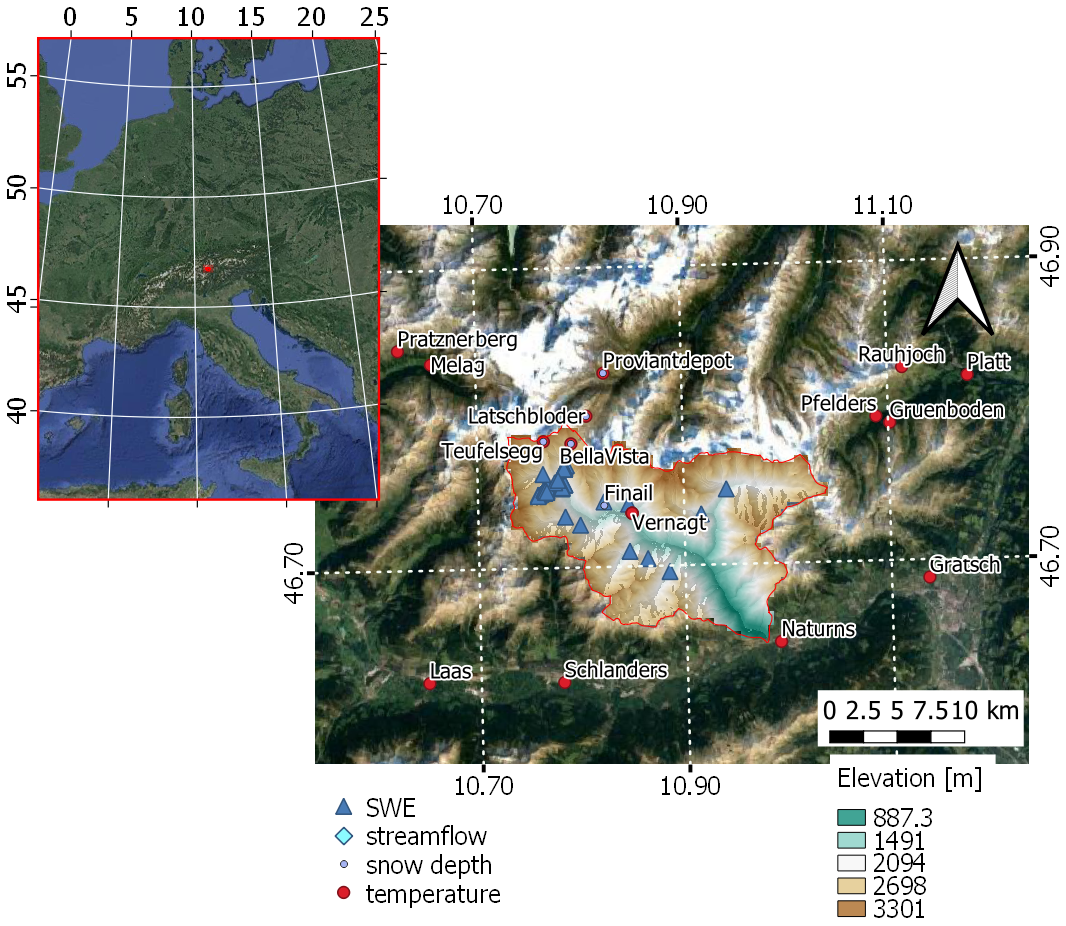 Results: Val Senales - Schnalstal
RGB FC
SnowFLAKES
Copernicus snow product
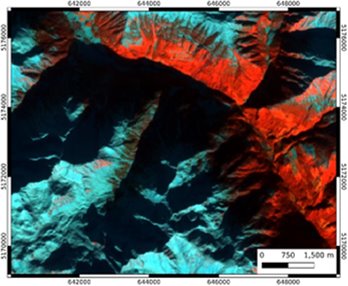 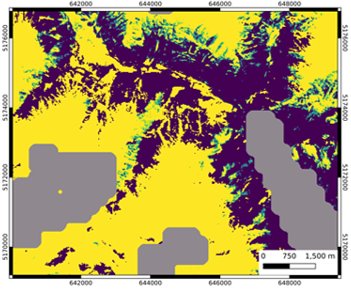 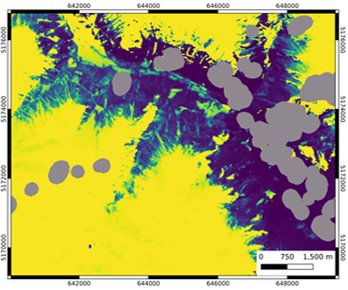 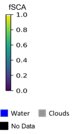 Results: Val Senales - Schnalstal
SnowFLAKES
RGB FC
Copernicus snow product
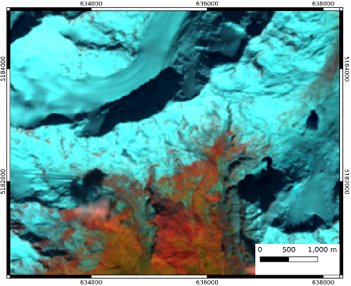 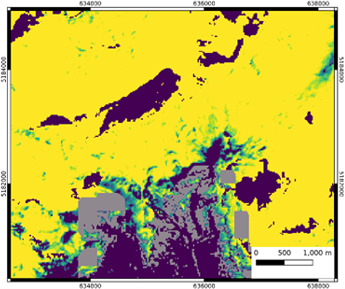 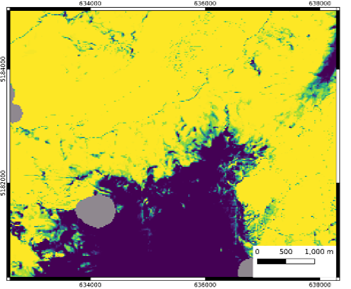 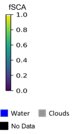 Results: Val Senales - Schnalstal
World View 3 – 1.2 m resolution
Davos, Swiss
11-01-2021
The VHR images were provided under the ESA TPM project: Validation of ESA Alpsnow snow cover fraction maps ID 69539.
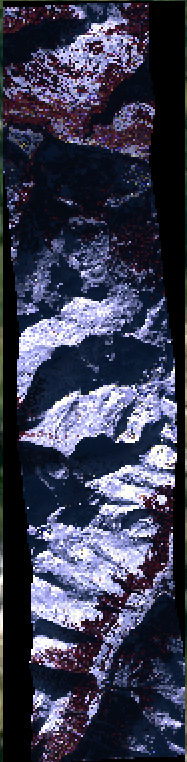 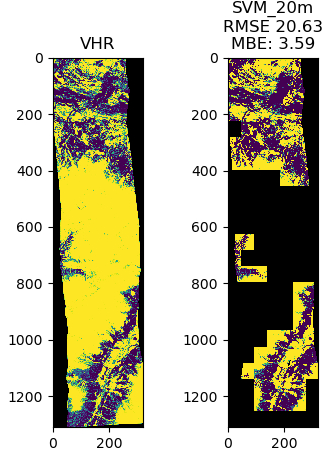 Val d’Isère, France 
25-11-2020
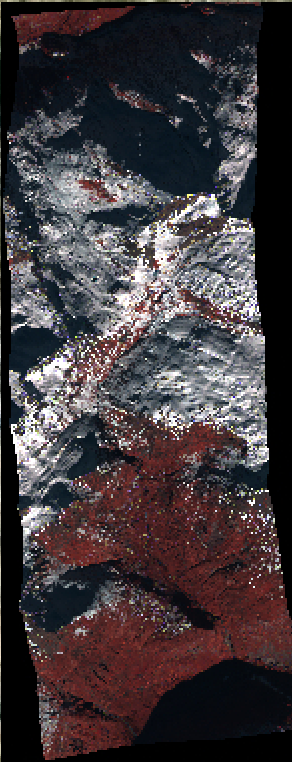 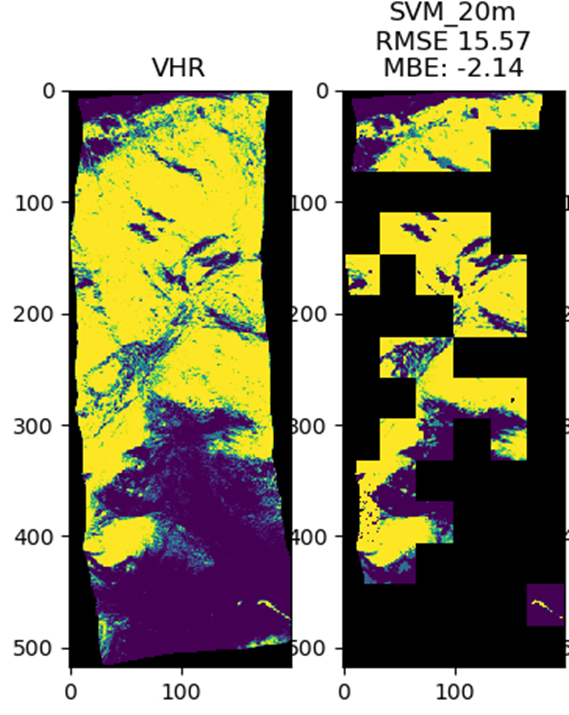 Valle d’Aosta, Italy
14-04-2021
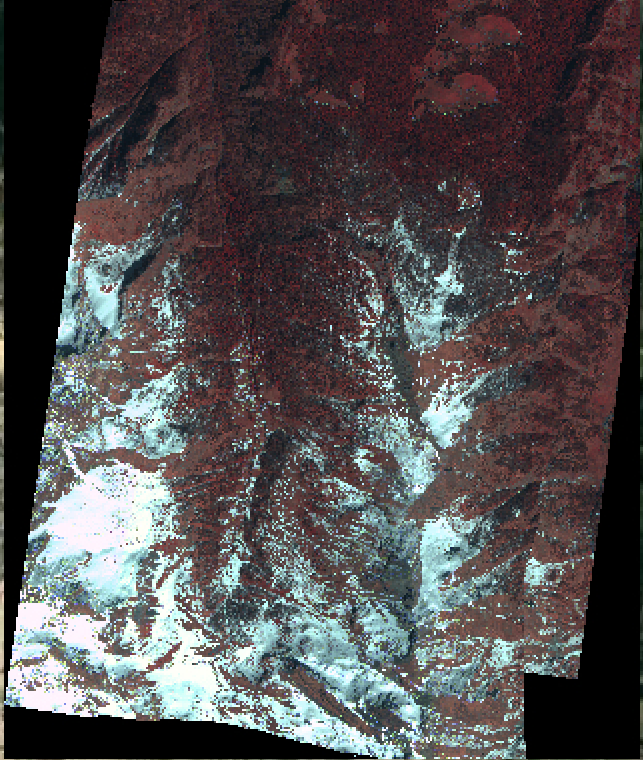 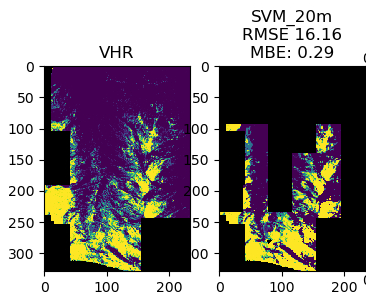 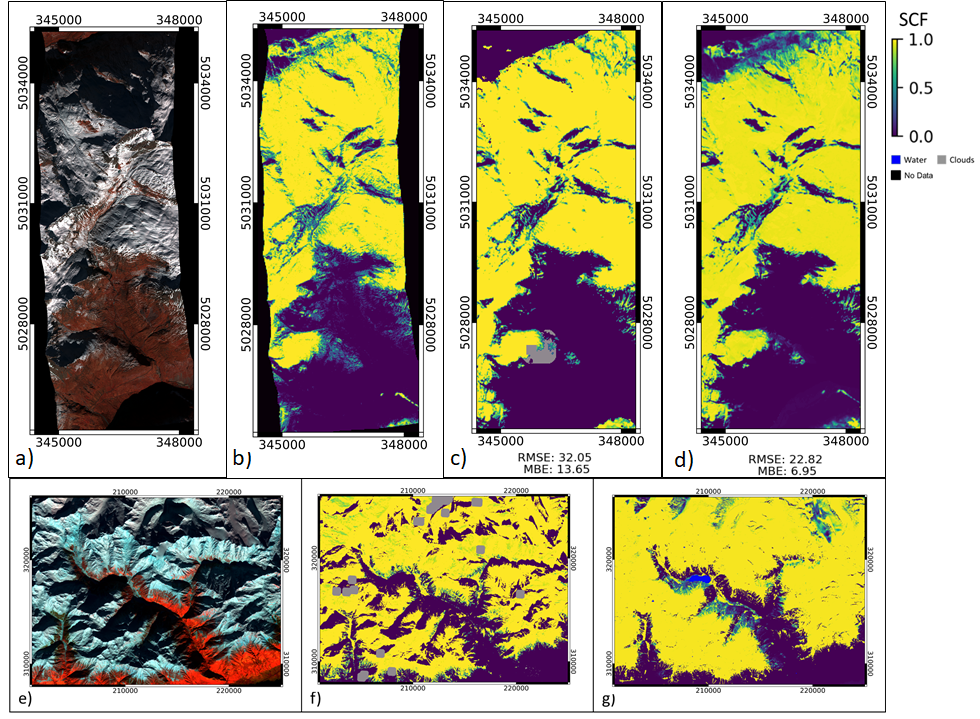 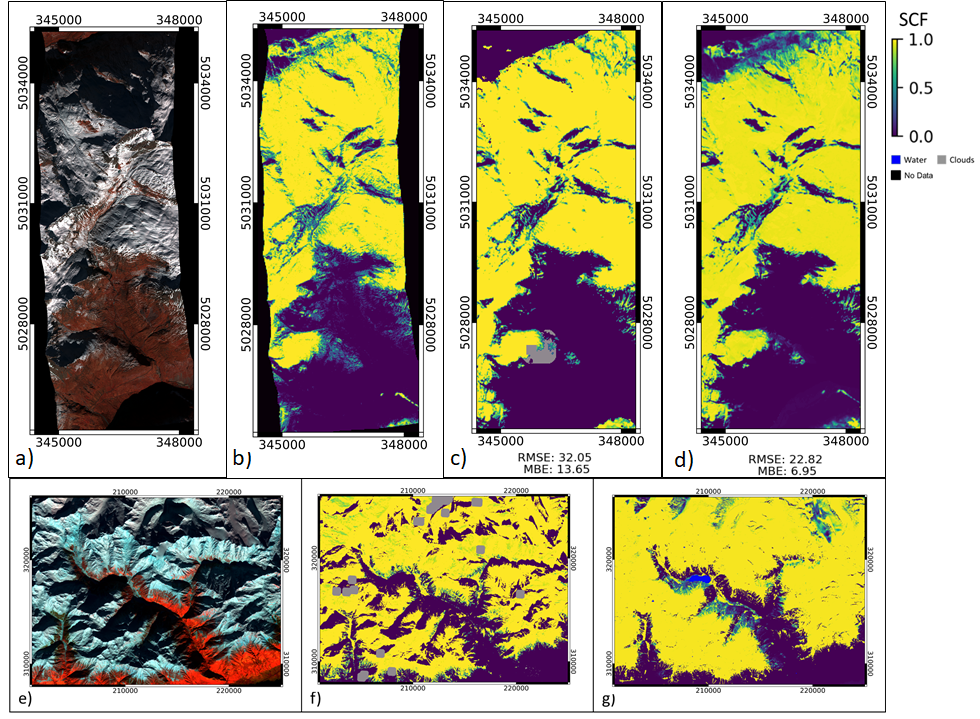 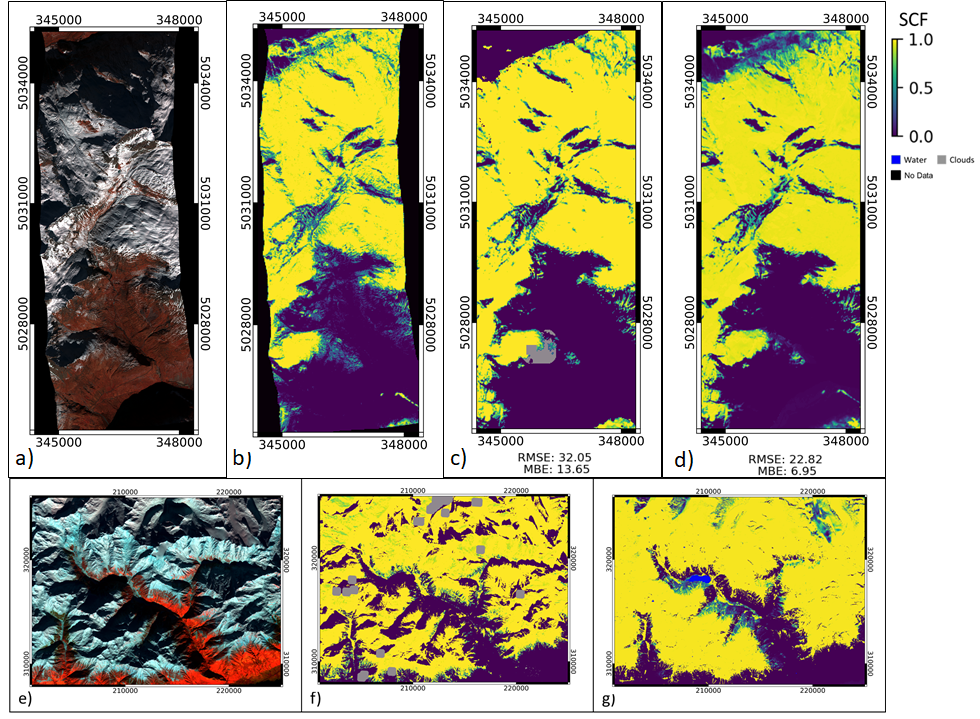 Results: Isere (France)
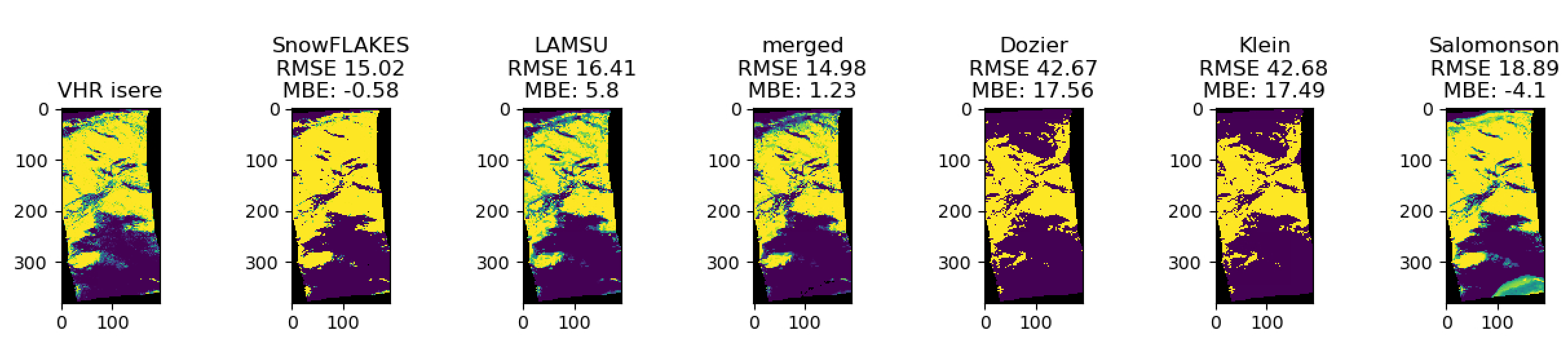 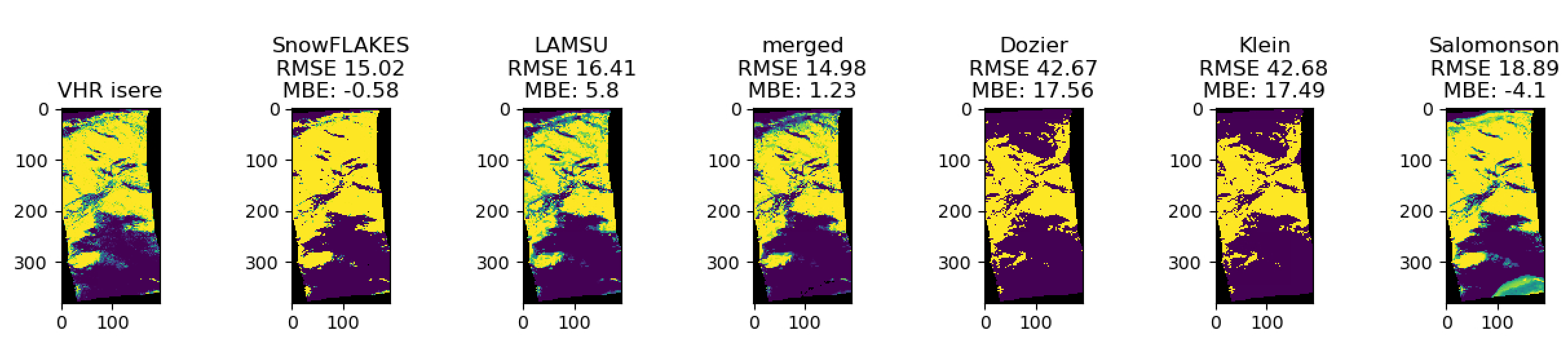 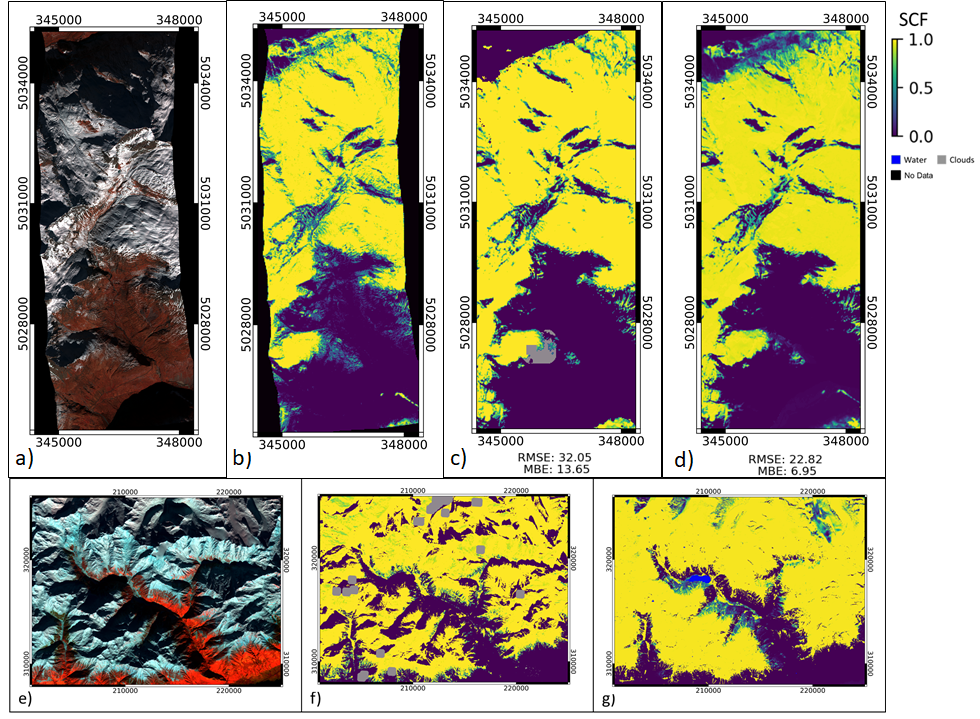